ITU-T STUDY GROUP 15
Networks, Technologies and Infrastructures for Transport, Access and Home

Summary of Results
Study Period 2017-2020
Dr. Stephen J. Trowbridge
SG15 mandate
SG15 is responsible for the development of standards on:
home network and power utility network infrastructures
optical transport network
access network
equipment
systems
maintenance
optical fibres and cables and their related installation
instrumentation and measurement techniques
management
control plane technologies
test
to enable the evolution toward intelligent transport networks, including the support of smart-grid applications.
Lead Study Group
Access network transport
Home networking
Optical technology
Smart grid
SG15 Working Parties
WP1/15: Transport aspects of access, home and smart grid networks
WP2/15: Optical technologies and physical infrastructures
WP3/15: Transport network characteristics
4
WP1 – Broadband Access
NG-PON2
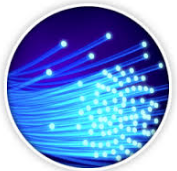 G.fast
Broadband access up to 2 Gbps
Next generation of 
converged fiber access 
going to higher speeds
MGfast
Next generation G.fast targeting 5-10 Gbps
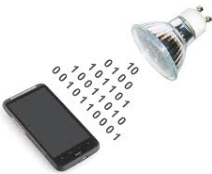 Free space opticalhome networking
G.fast dynamic time assignment 
(DTA) – downstream/upstream bit-rates responsive to 
customer traffic
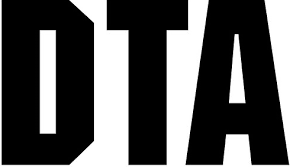 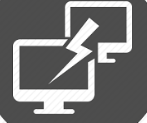 Powerline 
communication (PLC)
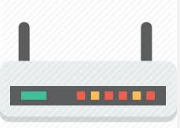 Continue collaboration with
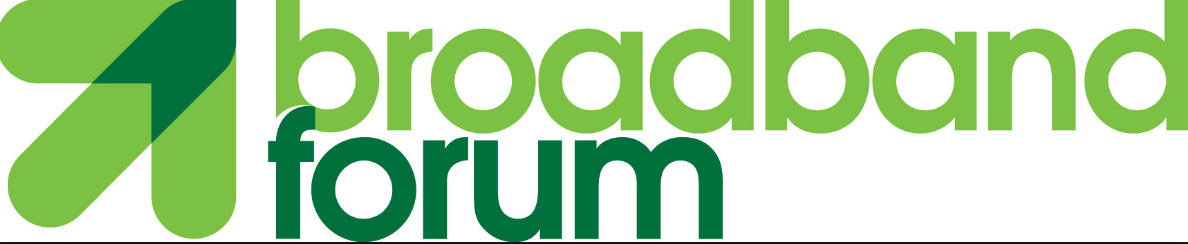 G.hn and G.hn2 home networking over indoor phone, power, and coax wires >2 Gbps
G.hn
Radio over fiberfor mobile fronthaul
G.RoF
5
WP2 – Optical Technologies
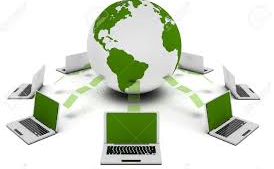 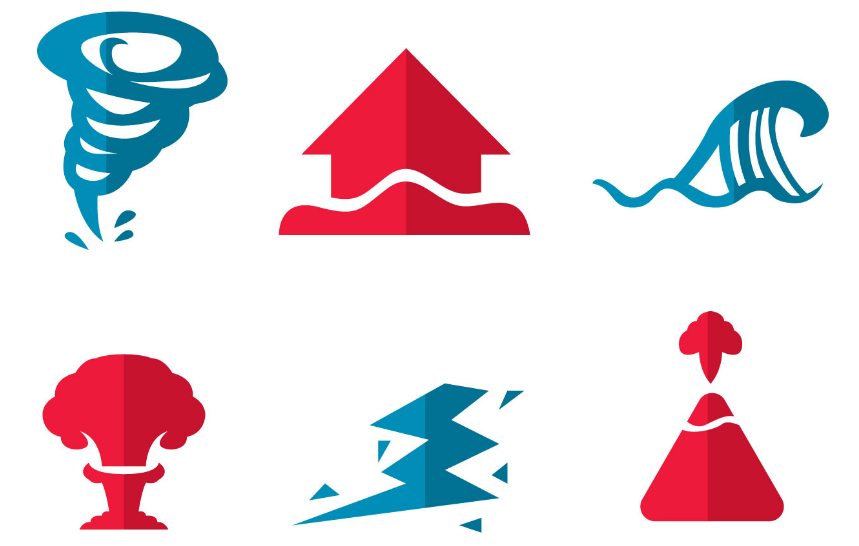 Disaster Management 
issues
Optical Network 
Infrastructure
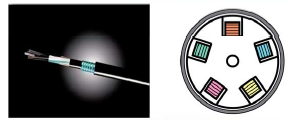 Multichannel bi-directional DWDM 
applications targeted at  lower cost 
optical solutions for applications including mobile fronthaul 
and backhaul
Optical Fibre Technologiesand Cables for easy and 
environmentally friendly outside plants
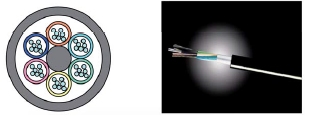 200G
400G
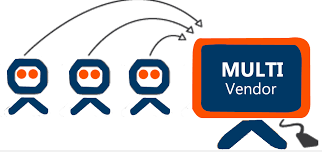 Short-reach (OTN client) 200G and 400G interfaces reusing components developed for Ethernet applications
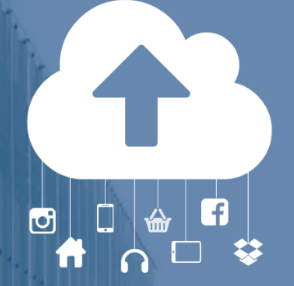 100G and future higher-rate 
coherent multi-vendor interoperable interfaces
25 Gbit/s optical interface for mobile optimized transport
6
WP3 – Optical Transport Networks
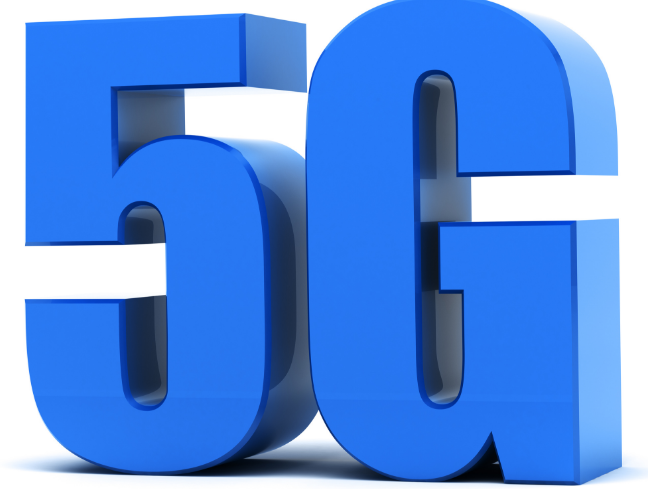 Transport and synchronization supporting 5G mobile fronthaul and backhaul
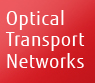 Synchronization of packet 
networks and future OTN 
networks, e.g., beyond 100G
MTN
G.mtn (metro transport network)for 5G optimized transport
Network survivability(protection and restoration)
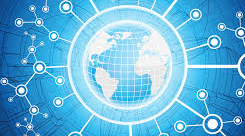 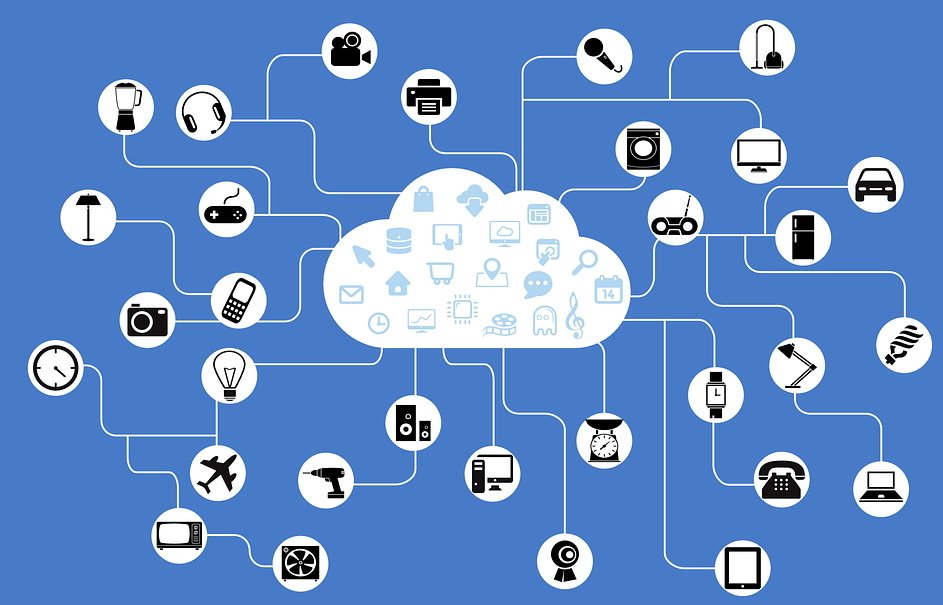 Architecture and other Transport SDN Aspects
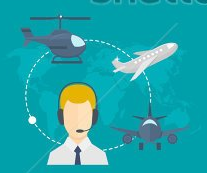 Management aspects of control and transport planes
New “B100G” OTN interfaces, including the use of coherent G.698.2 interfaces
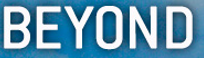 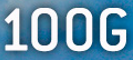 Core Information model enhancement for 
management of synchronization and optical media
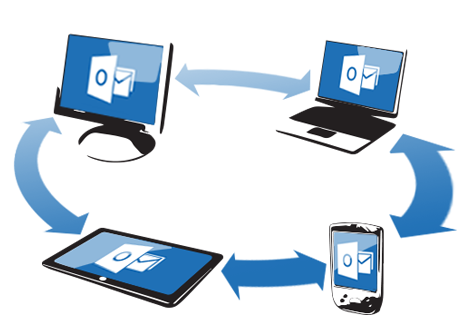 Equipment & management specifications for OTN, Ethernet and MPLS-TP
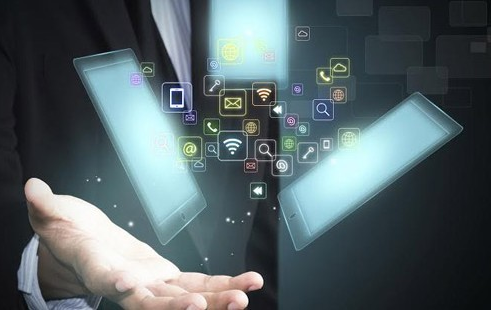 7
Achievements
WP1/15 highlights
Gigabit-capable Passive Optical Networks (GPON) (G.984.x series)
40Gbit/s-capable PON systems; NG-PON2 (G.989 series)
10Gbit/s-capable symmetric PON systems; XGS-PON (G.9807.x series)
Higher speed bidirectional, single fibre, point-to-point optical access (G.9806)
Radio over Fibre systems (G.9803)
G.fast for up to 2 Gb/s for very short copper access lines (G.970x series)
MGfast for up to 10 Gb/s for very short copper access lines (G.971x series)
G.hn2 home networking up to 10 Gbps
Smartgrid access over powerlines
WP2/15 highlights
Single-mode fibre Recommendations (G.652, G.654 and G.657)
Multi-vendor optical interface specifications for a variety of applications (G.695, G.698.series, G.959.1), including conventional single channel, CWDM, DWDM, port agnostic, etcetera.
Transmission characteristics of optical components and subsystems (G.671)
Outside plants
Optical cable installation with minimal existing infrastructure (L.110, L.163)
New work item on field mountable single-mode optical fibre connectors (L.404)
WP3/15 highlights
Metro Transport Network (MTN) (G.8300-series)
Network restoration and protection for MTN, OTN, Ethernet and MPLS-TP
OAM functions for Ethernet and MPLS-TP
OTN hierarchy and Interfaces (G.709- and G.709.x-series) for beyond 100G bit/s signals (n x 100 Gbit/s)
Architecture of transport networks and architecture of transport SDN
Network synchronization and time distribution (G.82xx series)
Management and control of transport systems and equipment
Future work
WP1/15 future work
Higher Speed Passive Optical Networks
Wavelength multiplexed point-to-multipoint 10-Gigabit-capable passive optical network
10-Gigabit-capable symmetric passive optical network (XGS-PON)
40 Gbit/s and higher bit rate optical access (fiber to the home) (NG-PON2)
G.fast, MGfast – optical class broadband access using existing metallic cables
Evolution of unified high-speed wire-line based home networking transceivers (G.hn2)
Support UHD video service over G.hn (G.uvs)
High speed fibre-based in-premises transceivers (G.fin)
High speed indoor free space optical networking (G.vlc)
WP2/15 future work
Optical fibre and cable for space division multiplexing transmission
Multi-vendor interoperable optical interface specifications for:
mobile optimized applications at 25 Gbit/s.
200G and 400G (and beyond) coherent optically amplified multichannel DWDM applications 
Transverse compatible DWDM applications for repeatered optical fibre submarine cable systems
Telecommunication Infrastructure facility management
Optical/Electrical Hybrid Cables for access point and other terminal equipment (L.oehc)
Combined fibre distribution and terminal equipment Box (L.font)
Requirements for Passive Optical Nodes: nodes for customer indoor premises (L.ncip)
Cable identification for the construction and maintenance of optical fibre cable networks with optical sensing technique (L.cid)
Optical fibre cables for in-home applications (L.oha)
WP3/15 future work
Architecture, interfaces, protection/restoration, network element management for the OTN beyond 400Gb/s
Ethernet UNI and Ethernet NNI
Characteristics of Ethernet transport network equipment functional blocks
Optical Service Unit (OSU) path layer network for sub 1G services
Architecture, interfaces, protection/restoration, network element management for MTN (G.83xx series)
Interfaces for various transport network technologies
Architecture for various transport network technologies
Network synchronization and time distribution
Synchronization of packet networks and future MTN, OTN and other interfaces e.g. beyond 100Gbit/s
Management information model
SDN control of transport networks including the use of AL/ML
Conclusions
Highlights include:
Leading development of
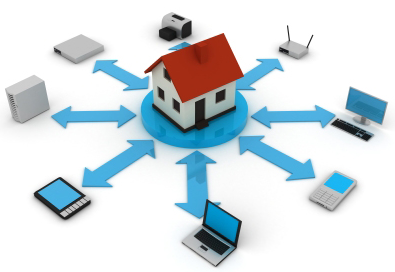 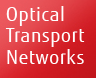 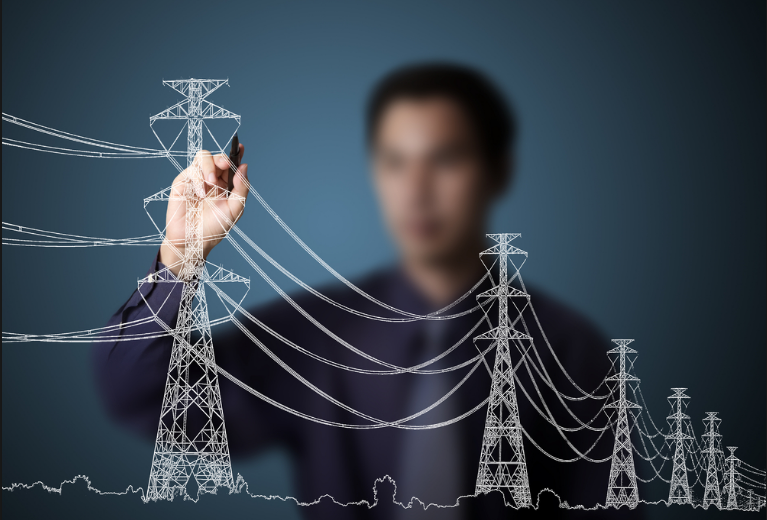 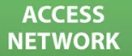 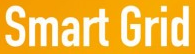 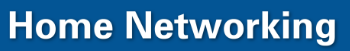 Smart Grid
Home Networking
The LARGEST and MOST PRODUCTIVE group in ITU-T with broad, global industryparticipation
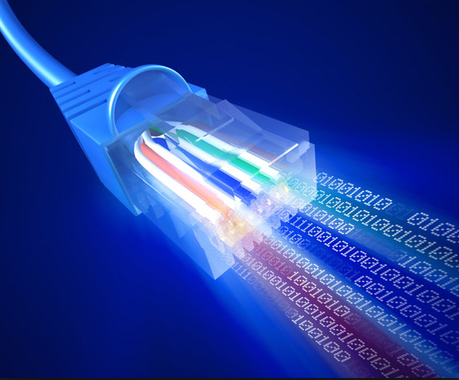 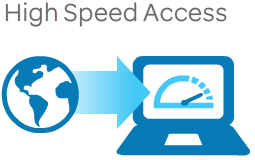 Transport Technologies
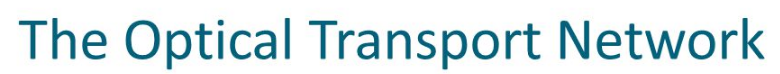 Additional slides
Terms of Reference
ITU T Study Group 15 is responsible in ITU T for the development of standards for the optical transport network, access network, home network and power utility network infrastructures, systems, equipment, optical fibres and cables. This includes related installation, maintenance, management, test, instrumentation and measurement techniques, and control plane technologies to enable the evolution toward intelligent transport networks, including the support of smart-grid applications.
Conclusion
Leading development of optical transport network, access network, home networking, and smart grid standards in ITU.
The largest study and most productive group in ITU-T, with broad, global industry participation
Highlights include home networking, smart grid, high speed access, optical transport network infrastructure and transport technologies.
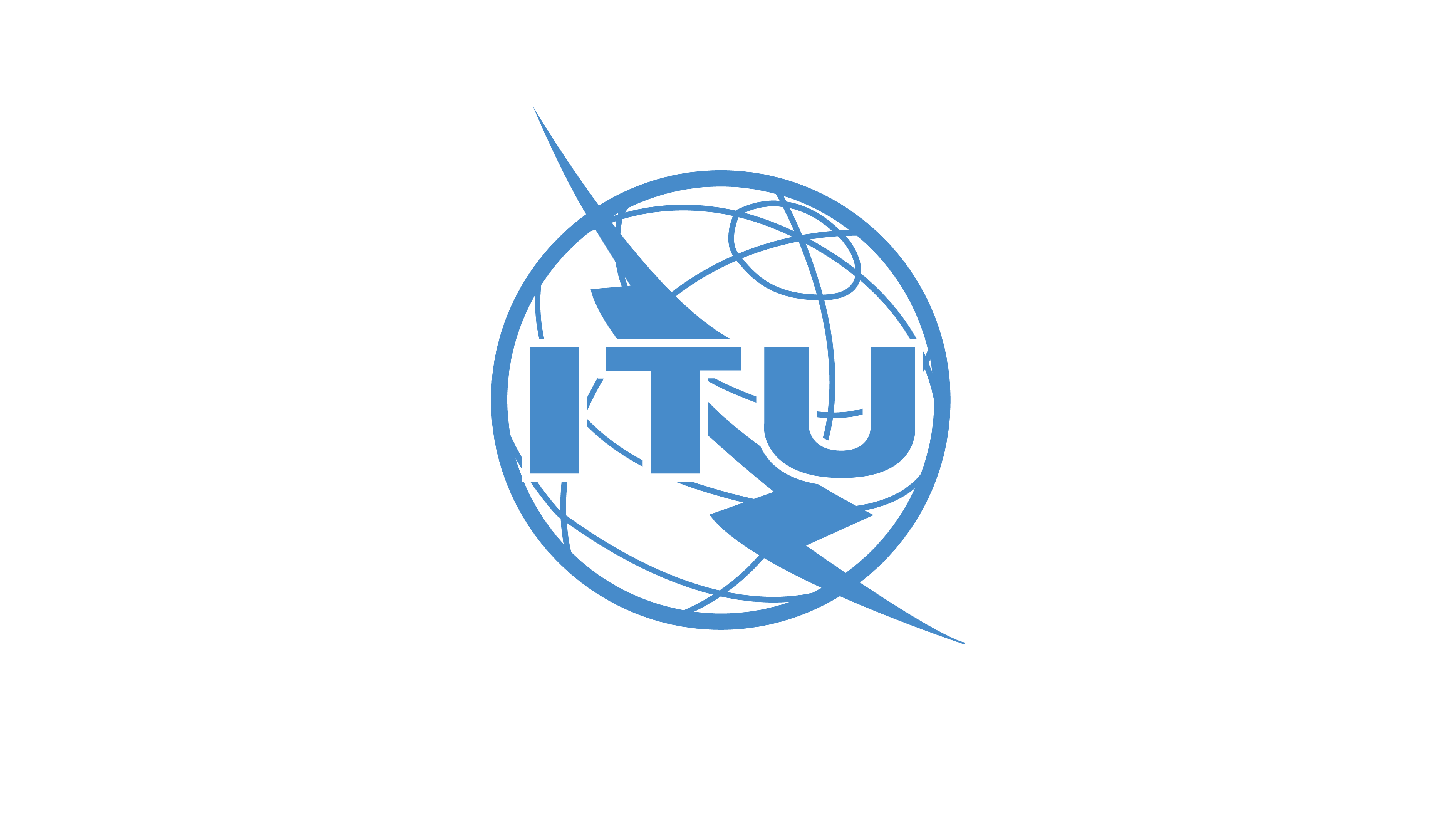 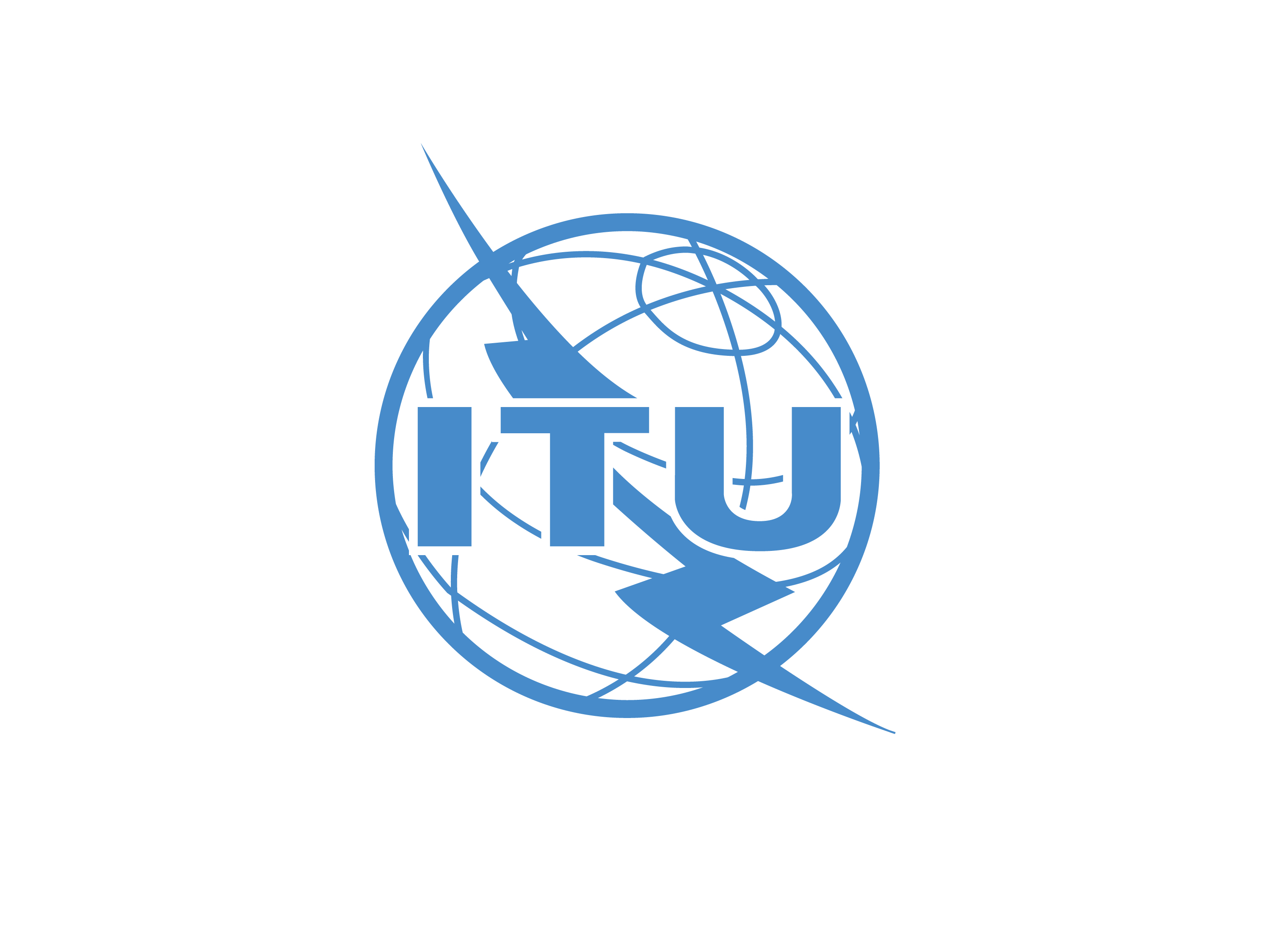